স্বাগতম
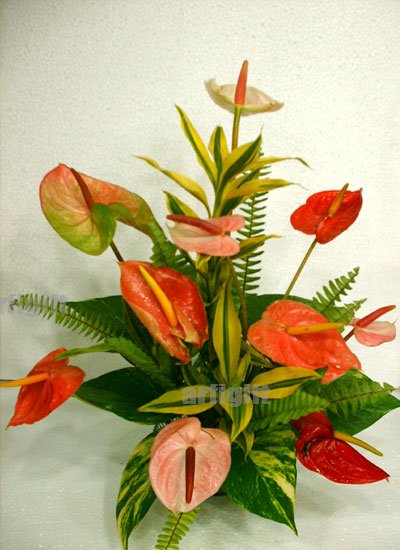 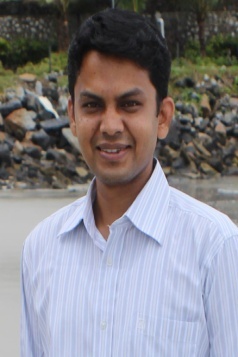 মোঃ মেজবা উদ্দিন 
সহকারী শিক্ষক
খেপুপাড়া বালিকা মাধ্যমিক বিদ্যালয়
কলাপাড়া, পটুয়াখালী।
পাঠ পরিচিতি  
শ্রেণিঃ নবম
বিষয়ঃ উচ্চতর গণিত 
বিষয়বস্তূঃ বিন্দু ও রেখাংশের লম্ব অভিক্ষেপ 
সময়ঃ ৫০ মিনিট
শিখনফল
অভিক্ষেপ কি বলতে পারবে?
লম্ব অভিক্ষেপ সংজ্ঞায়িত করতে পারবে? 
 সংশ্লিষ্ট উপপাদ্য প্রমাণের জন্য অঙ্কিত চিত্র থেকে নির্ভুল ভাবে প্রয়োজনীয় লম্ব অভিক্ষেপ চিহ্নিত করতে পারবে।
চিত্রগুলো লক্ষ্য করঃ
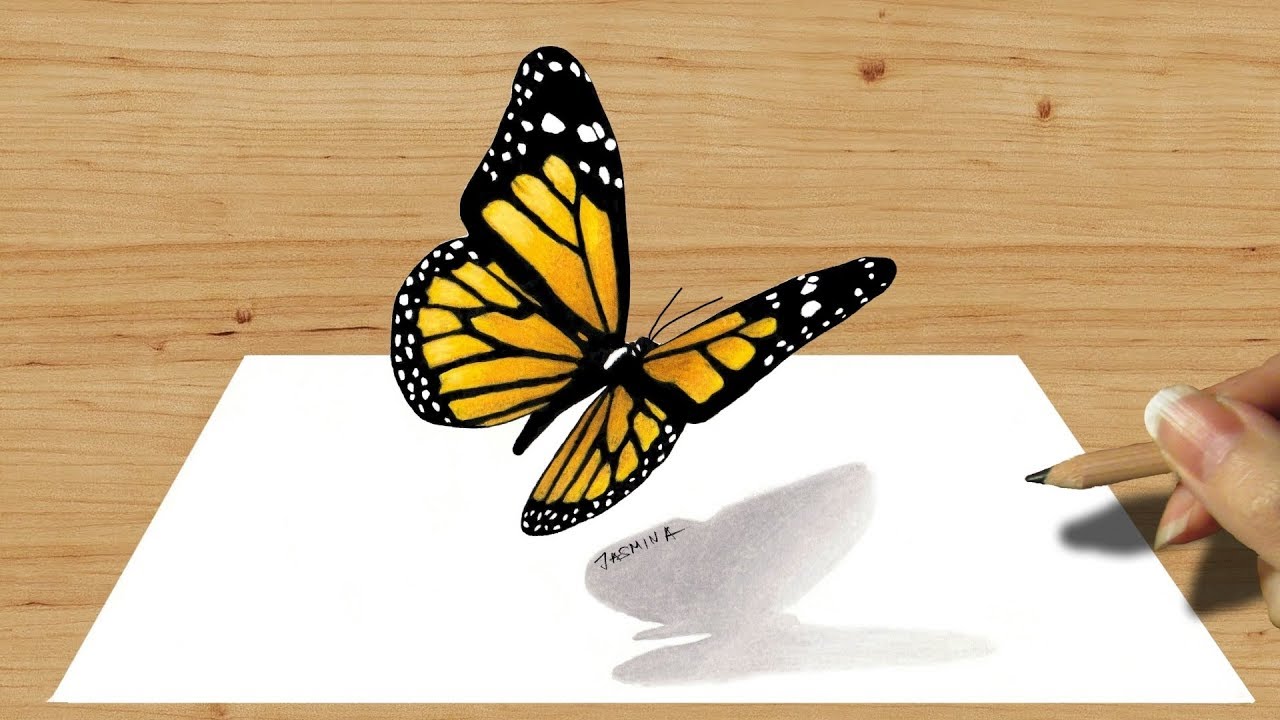 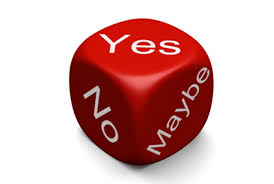 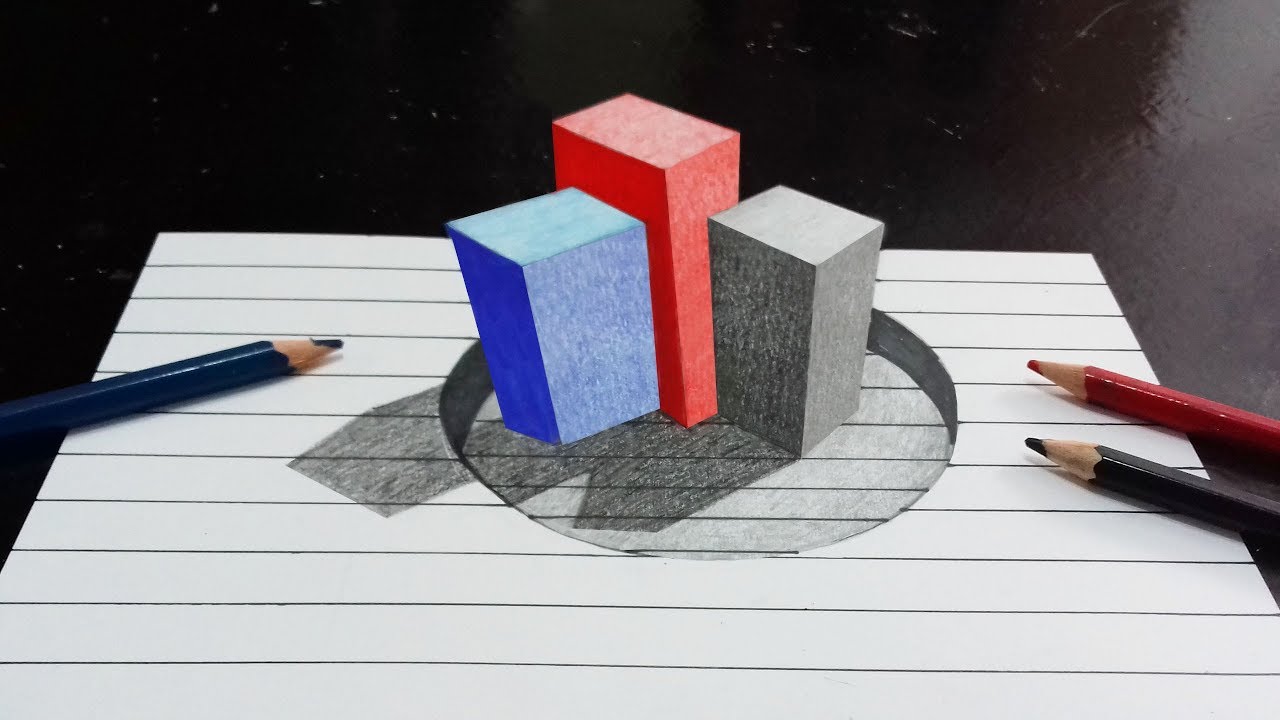 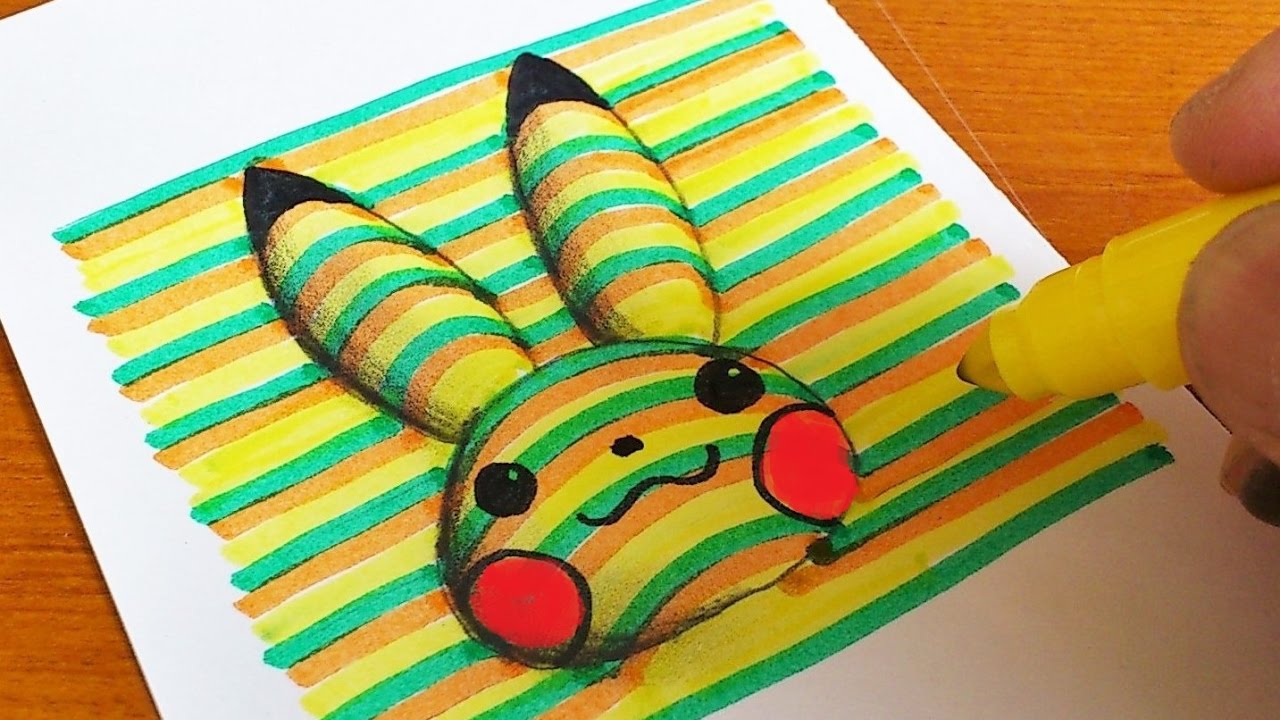 সব গুলো ছবিই ত্রিমাত্রিক….
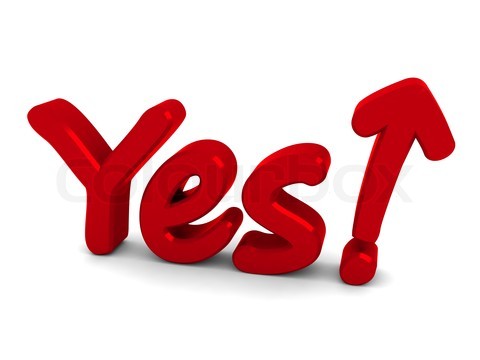 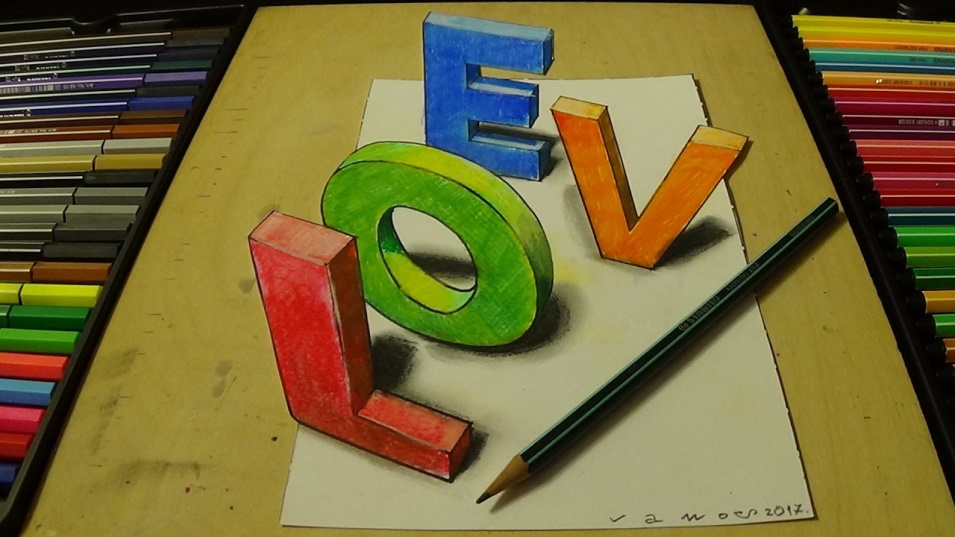 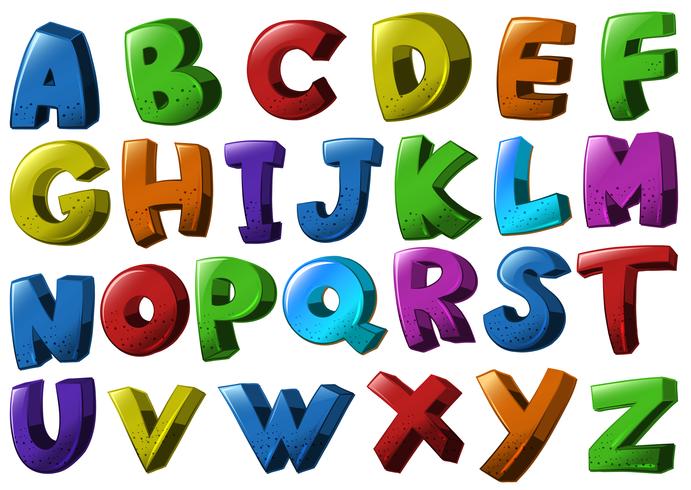 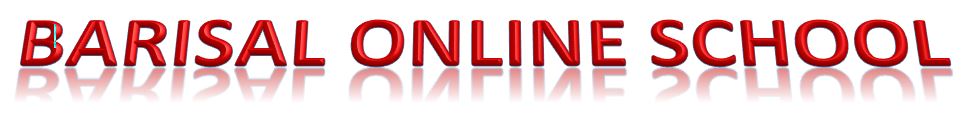 লক্ষ্য করঃ
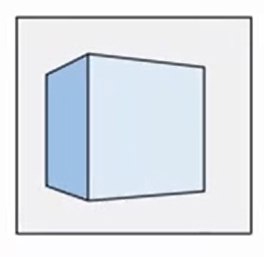 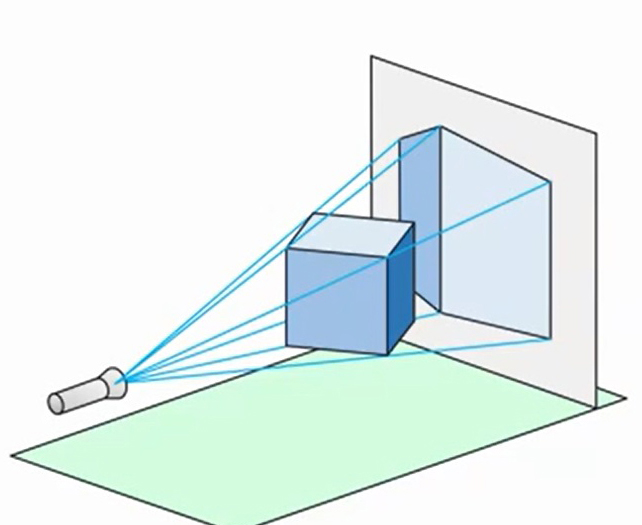 ত্রিমাত্রিক বস্তু
ত্রিমাত্রিক ছবি বা ছায়া
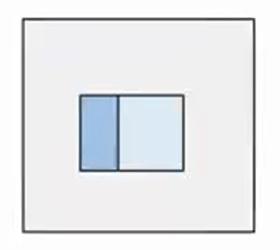 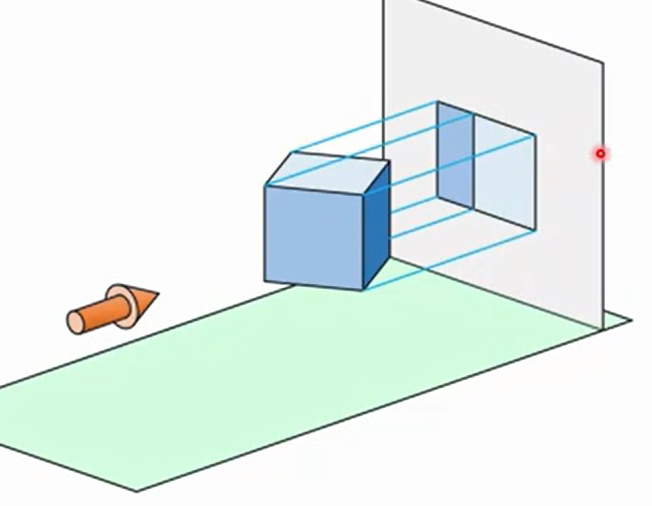 ত্রিমাত্রিক বস্তু
দ্বিমাত্রিক ছবি বা ছায়া
ত্রিমাত্রিক বস্তু
অভিক্ষেপ
এভাবে একটি ত্রিমাত্রিক বস্তুকে দ্বিমাত্রিক রুপে প্রকাশই  হলো অভিক্ষেপ বা Projection.
আলোক রশ্মি গুলো পরস্পর সমান্তরাল এবং পর্দার উপর লম্বভাবে পড়েছে ...
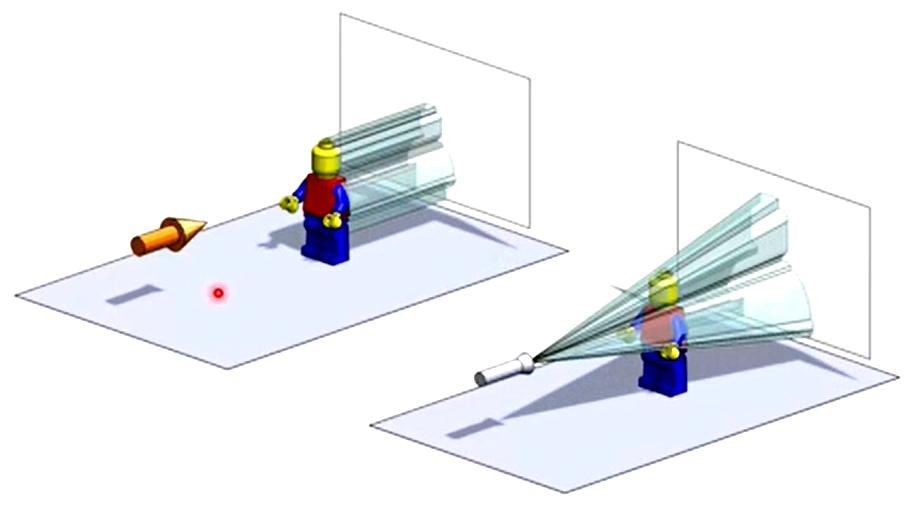 আলোক রশ্মি গুলো পরস্পর সমান্তরাল নয় এবং পর্দার উপর তির্যকভাবে পড়েছে ...
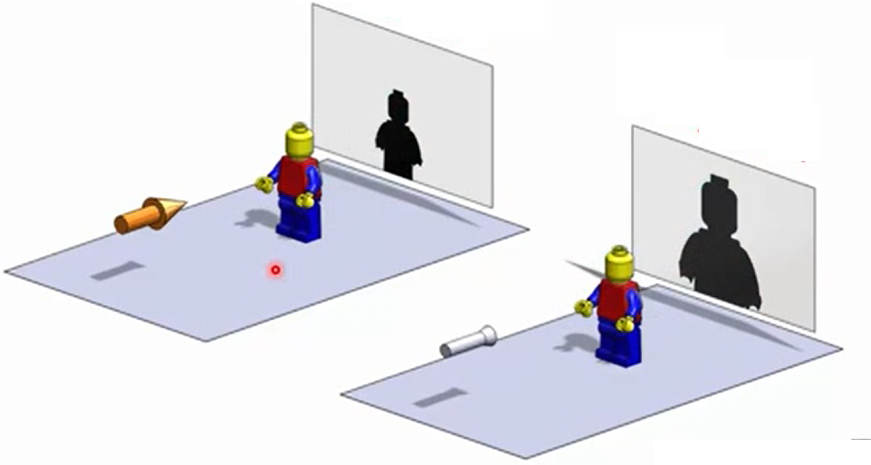 ছায়ার দৈর্ঘ্য  = বস্তুর দৈর্ঘ্য
ছায়ার দৈর্ঘ্য  ≈ বস্তুর দৈর্ঘ্য
বিন্দু ও রেখাংশের লম্ব অভিক্ষেপ
লম্ব অভিক্ষেপ
বৈশিষ্ট্য 
ত্রিমাত্রিক বস্তুকে দ্বিমাত্রিক রুপে প্রকাশ। 
 অভিক্ষেপ রেখাগুলো পরস্পর সমান্তরাল এবং পর্দার উপর লম্বভাবে আপতিত হবে।
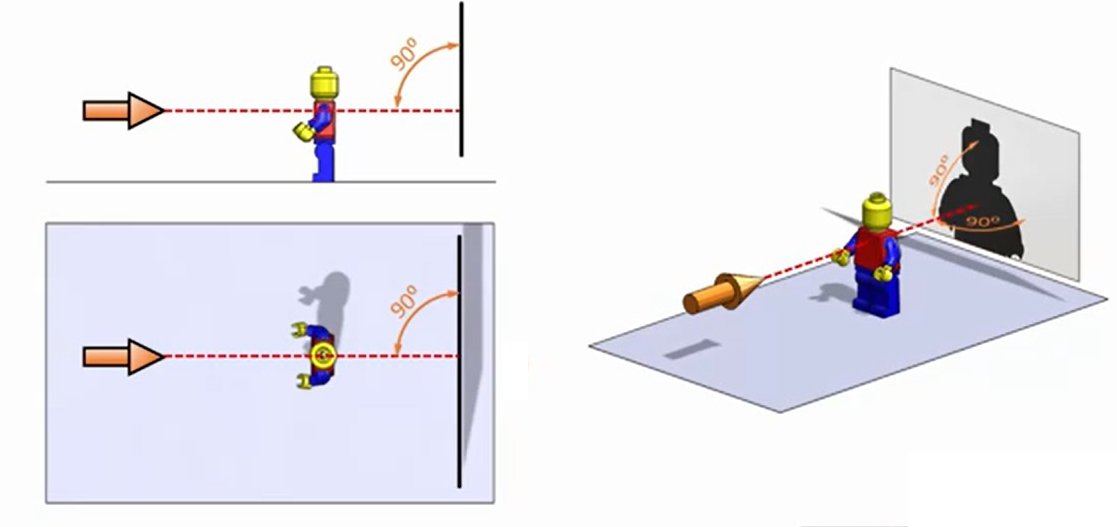 বিন্দু ও রেখাংশের লম্ব অভিক্ষেপ সহজে নির্ণয়ের কৌশল লক্ষ্য করি
https://www.youtube.com/watch?v=ZoRllzR0Db8&feature=youtu.be
লম্ব অভিক্ষেপ নির্ণয় কর এবং বৈশিষ্ট্য লিখঃ
A
P
R
Q
B
C
D
M
N
G
H
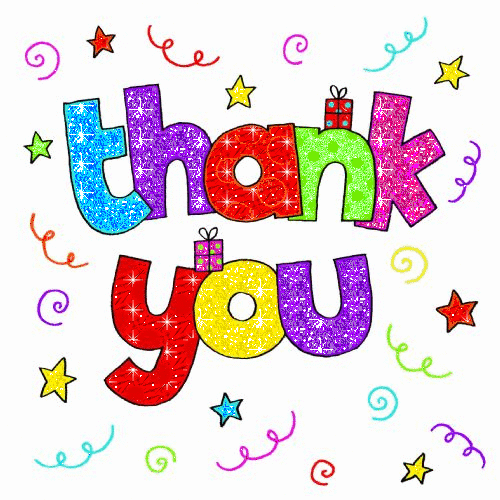 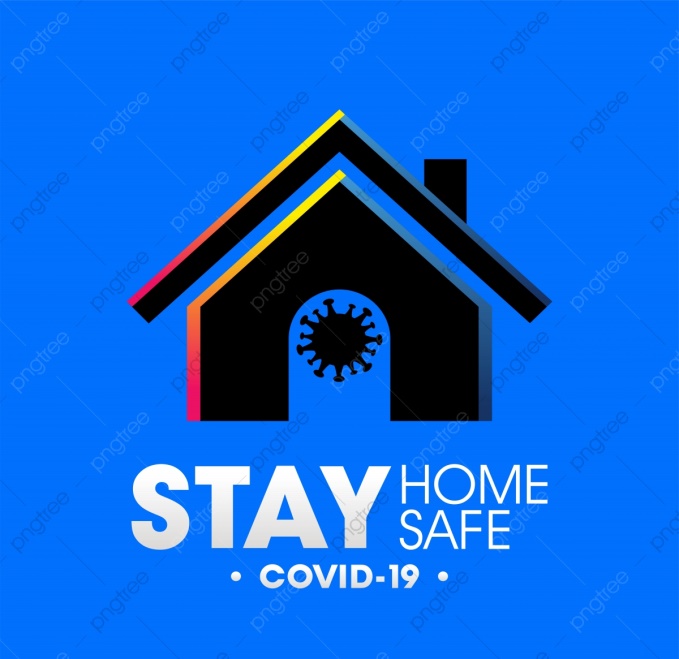